Land and Sea Breezes
Land and Sea Breezes
Soil
fertility
Defence
Drainage
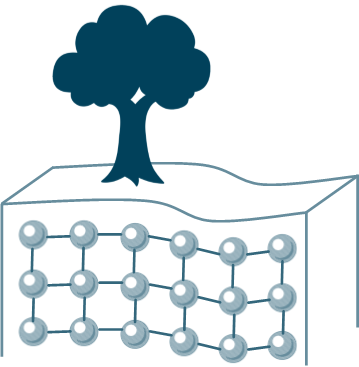 Building materials
Bridging point
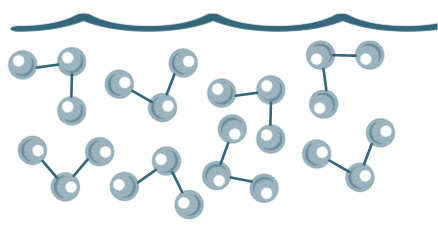 Land (solid)
Sea (liquid)
Land and Sea Breezes
Soil
fertility
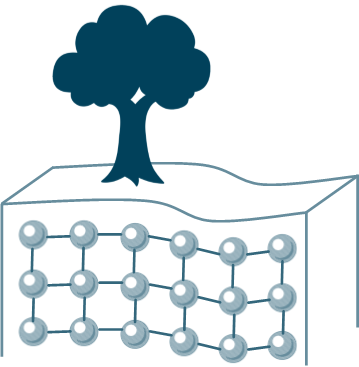 Defence
Drainage
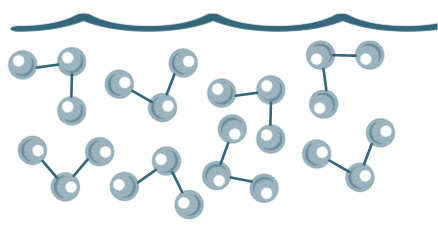 Building materials
Bridging point
In a solid, particles are held in a semi-rigid position while in a liquid they have more free movement.
Therefore, which state will heat up quicker? Which will cool down quicker?
Land and Sea Breezes
Soil
fertility
Defence
Drainage
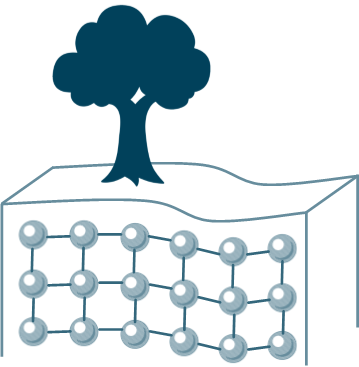 Being a solid, the land heats up and cools down quickly
Building materials
Bridging point
Land and Sea Breezes
Soil
fertility
Defence
Drainage
Being a liquid, the sea heats up and cools down slowly
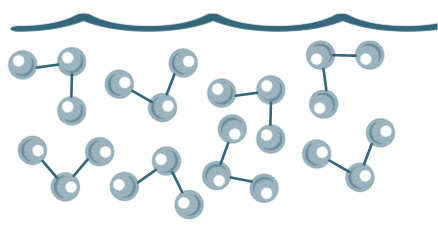 Building materials
Bridging point
Land and Sea Breezes
Have you ever experienced a hot day on the land and found the sea surprisingly cold?
Soil
fertility
Defence
Drainage
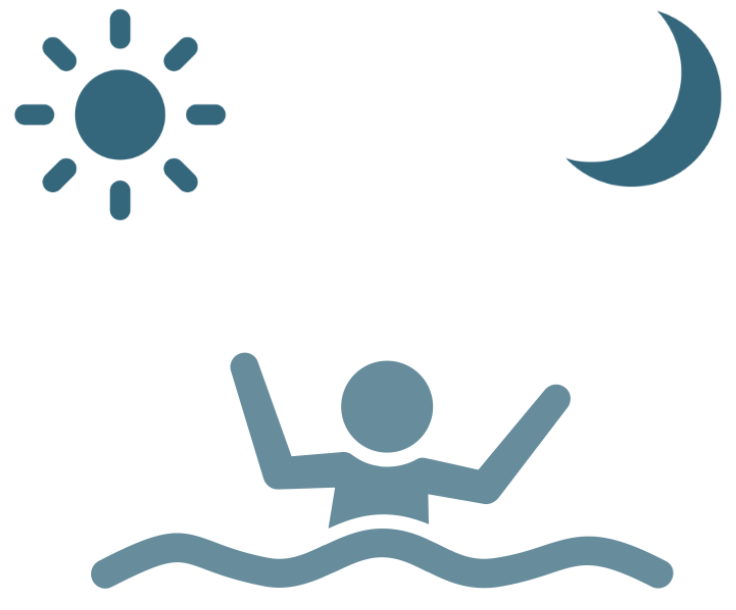 Building materials
Bridging point
Have you ever been in the sea at night and found it surprisingly warm?
Land and Sea Breezes
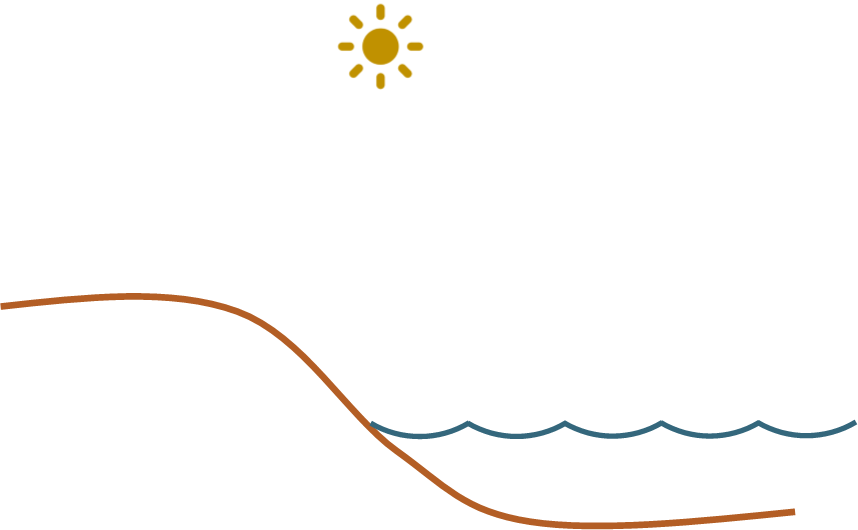 Land and Sea Breezes
During the day, the sun heats the land and the sea
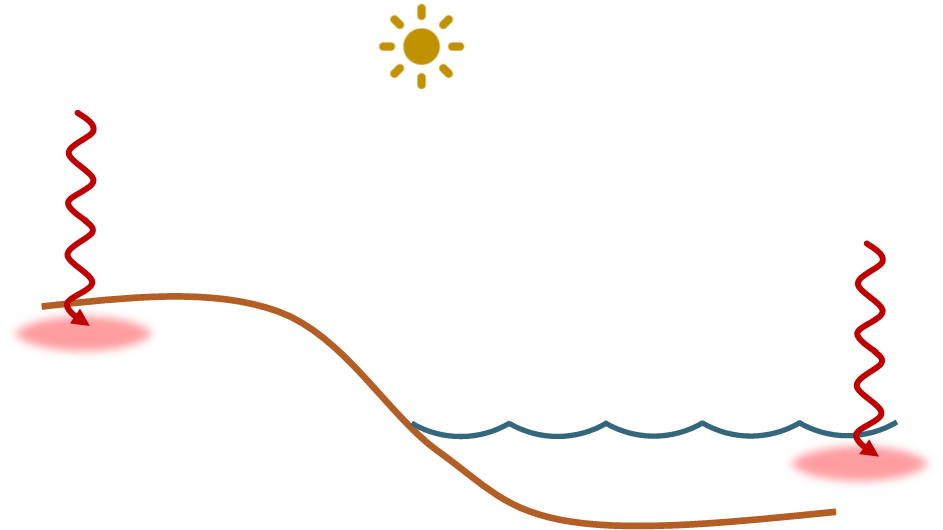 Land and Sea Breezes
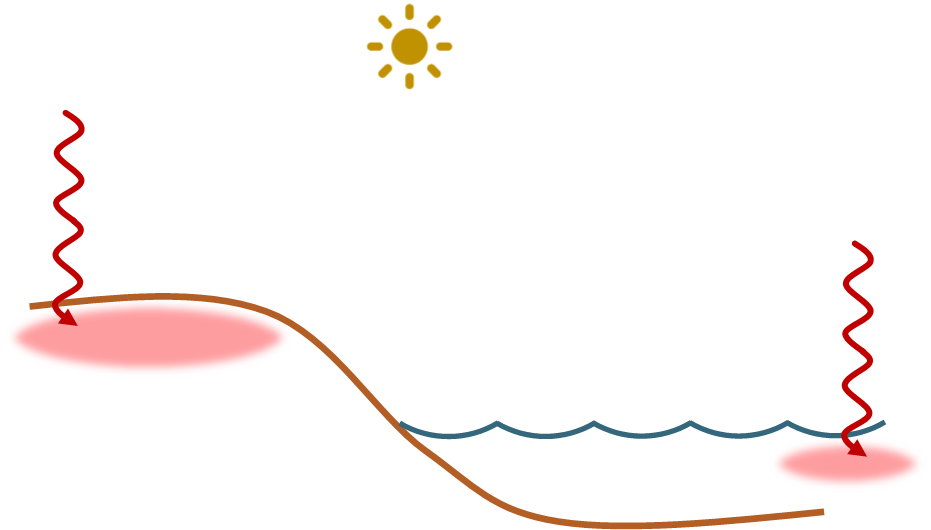 The land heats up faster than the sea and is therefore warmer
Land and Sea Breezes
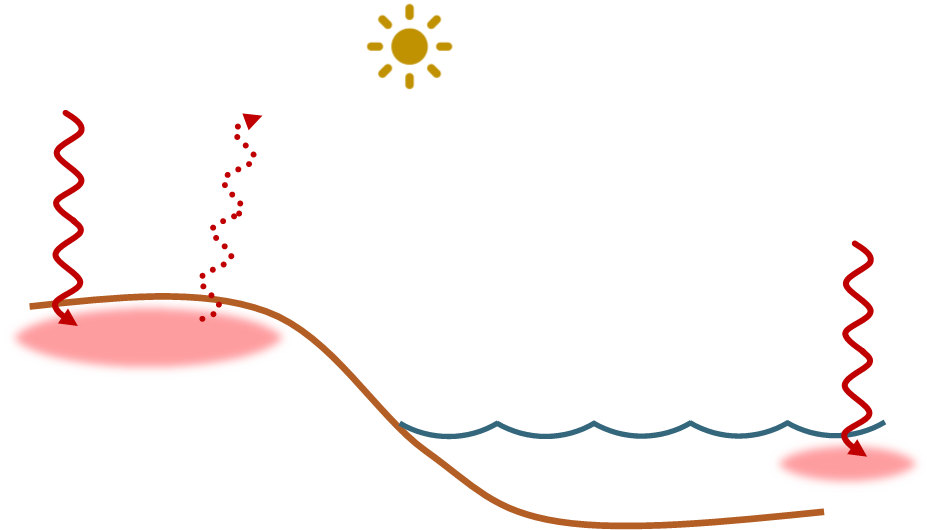 Warm air rises off the land, creating an area of low pressure there
LOW
Land and Sea Breezes
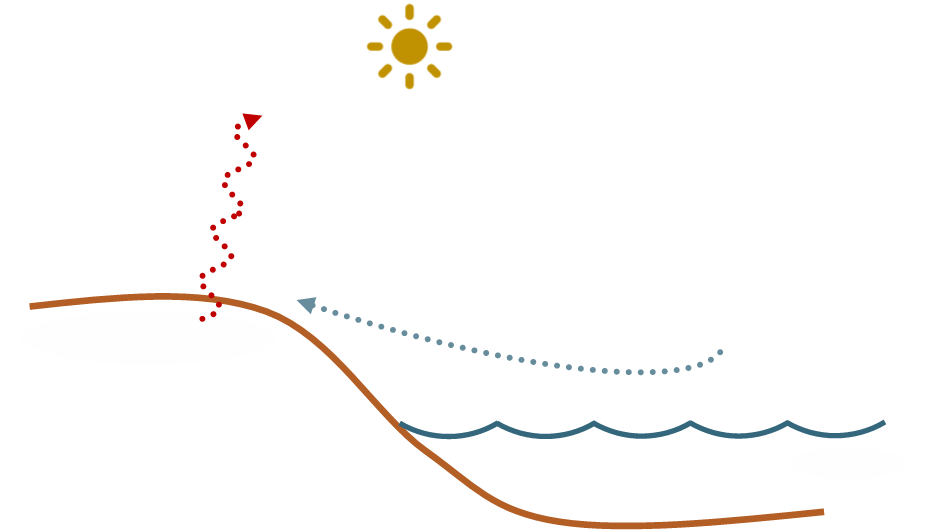 Cooler air from above the sea rushes to replace the rising warm air
LOW
Land and Sea Breezes
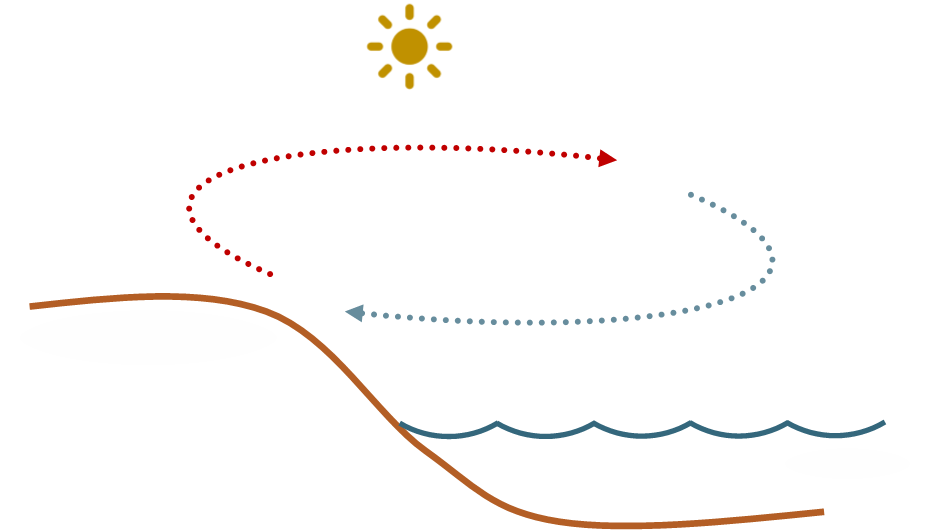 LOW
This is known as a Sea Breeze
Land and Sea Breezes
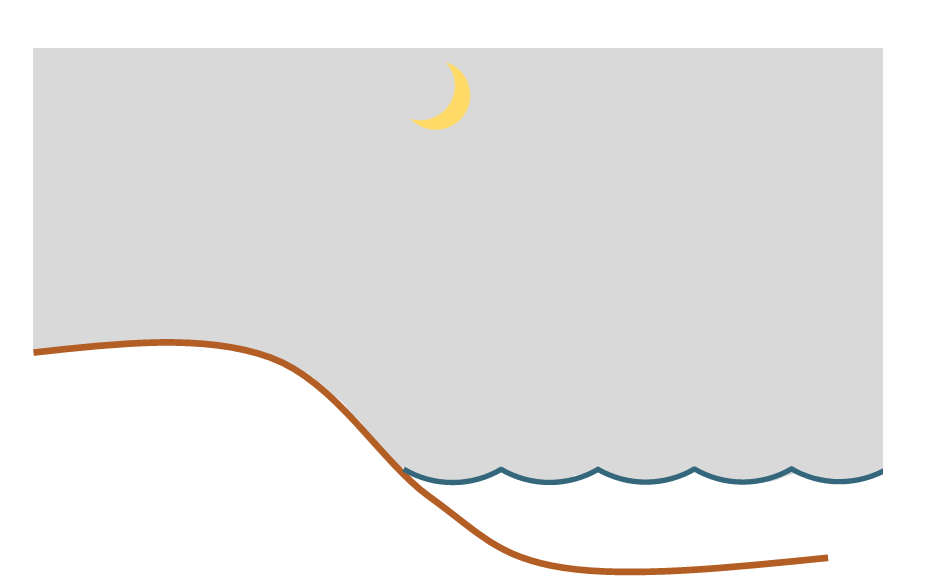 Land and Sea Breezes
During the night, the land and sea cool down
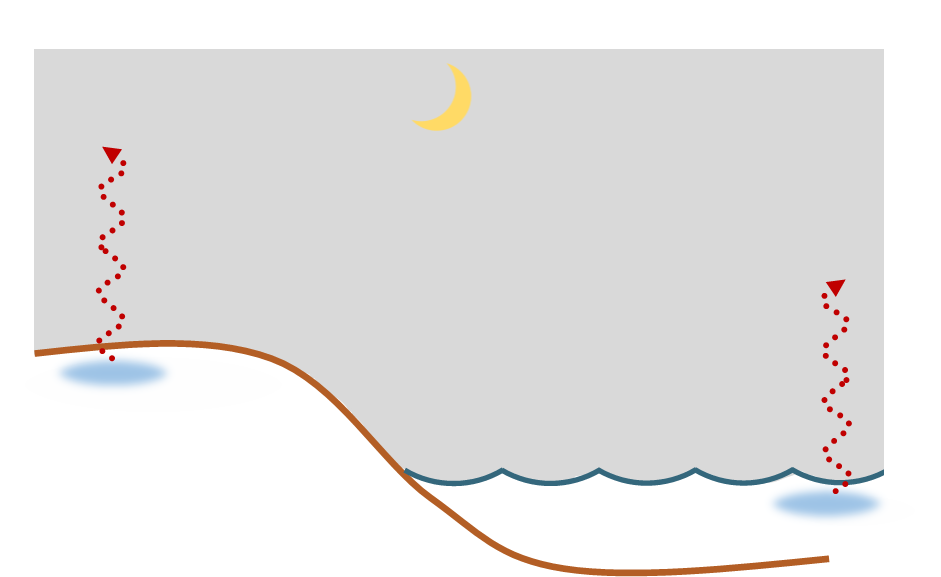 Land and Sea Breezes
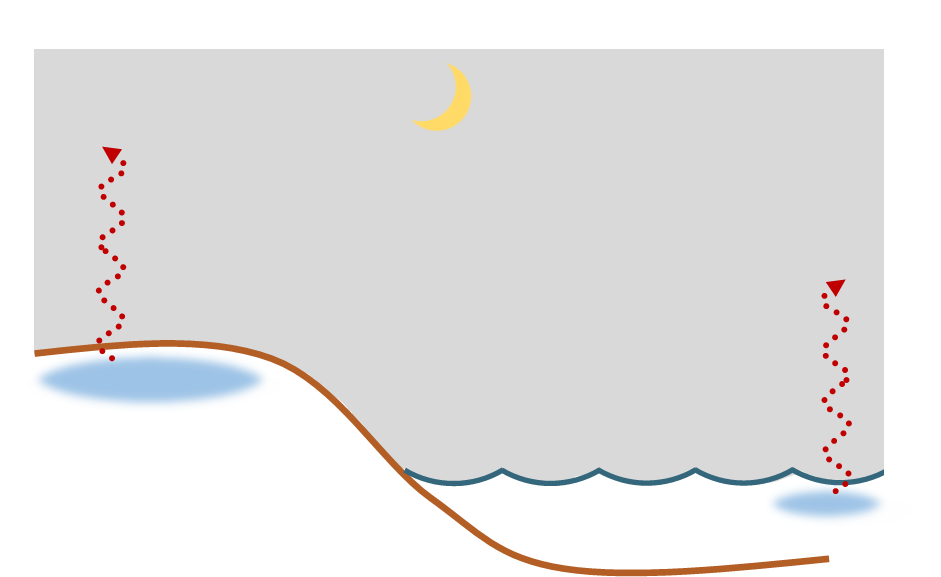 The land cools down faster than the sea and is therefore colder
Land and Sea Breezes
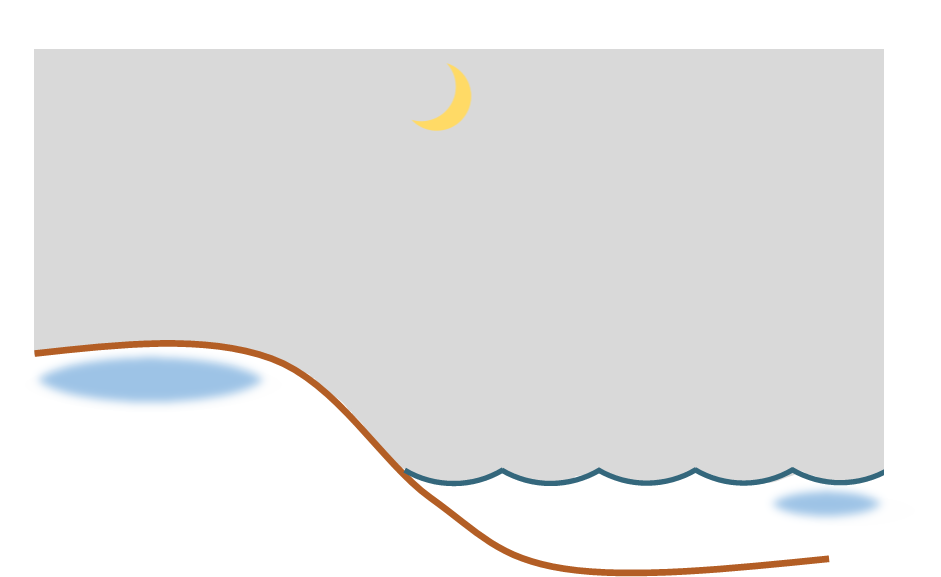 This creates an area of high pressure over the land
HIGH
Land and Sea Breezes
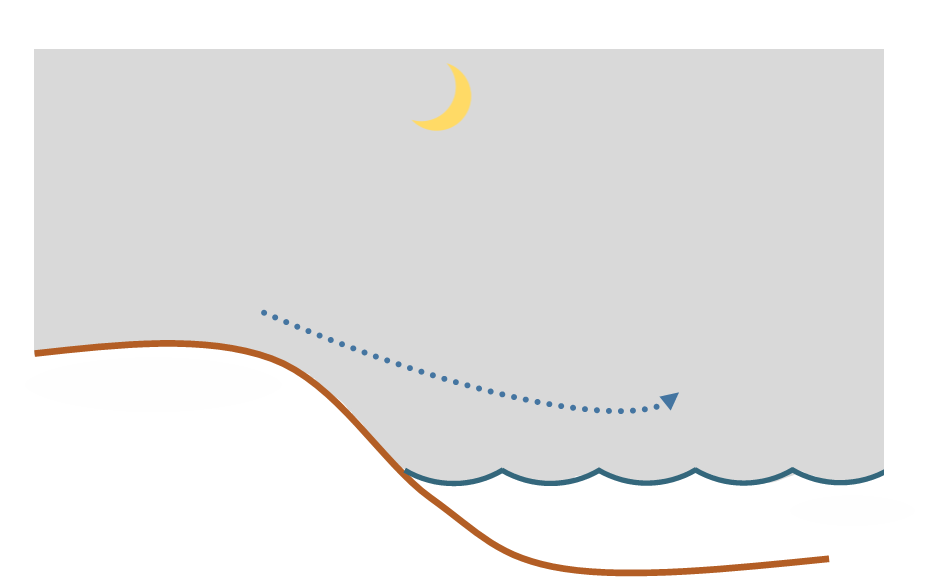 Air moves from a high pressure area to one of lower pressure
HIGH
Land and Sea Breezes
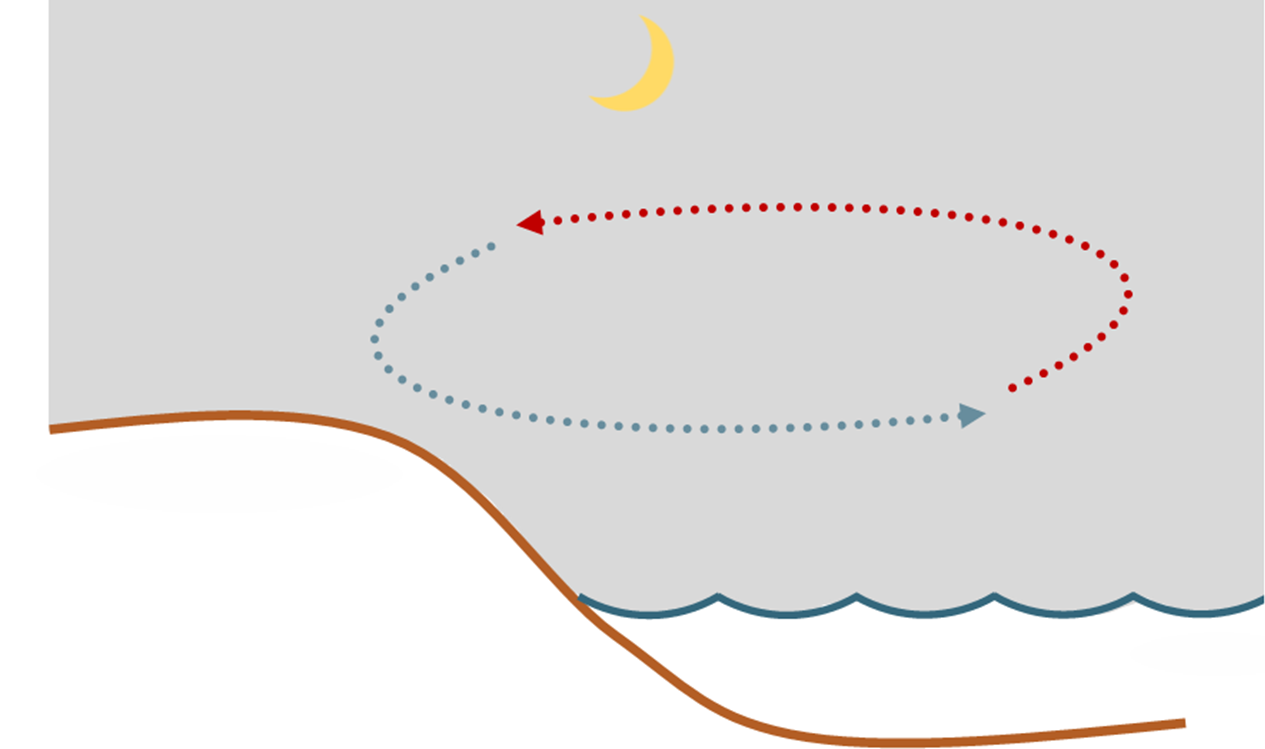 HIGH
This is known as a Land Breeze
Land and Sea Breezes
Land and Sea Breezes have a significant effect on coastal temperatures.
Land and Sea Breezes
Land and Sea Breezes have a significant effect on coastal temperatures.

They mean that coastal areas are unlikely to ever get as cold or as warm as areas further inland.
Land and Sea Breezes
Land and Sea Breezes have a significant effect on coastal temperatures.

They mean that coastal areas are unlikely to ever get as cold or as warm as areas further inland.

This means they have a smaller daily temperature range (the difference between the minimum and maximum temperatures each day).